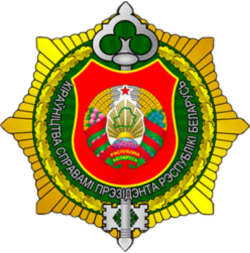 Управление делами Президента Республики Беларусь
Государственное природоохранное учреждение «Национальный парк «Браславские озера»
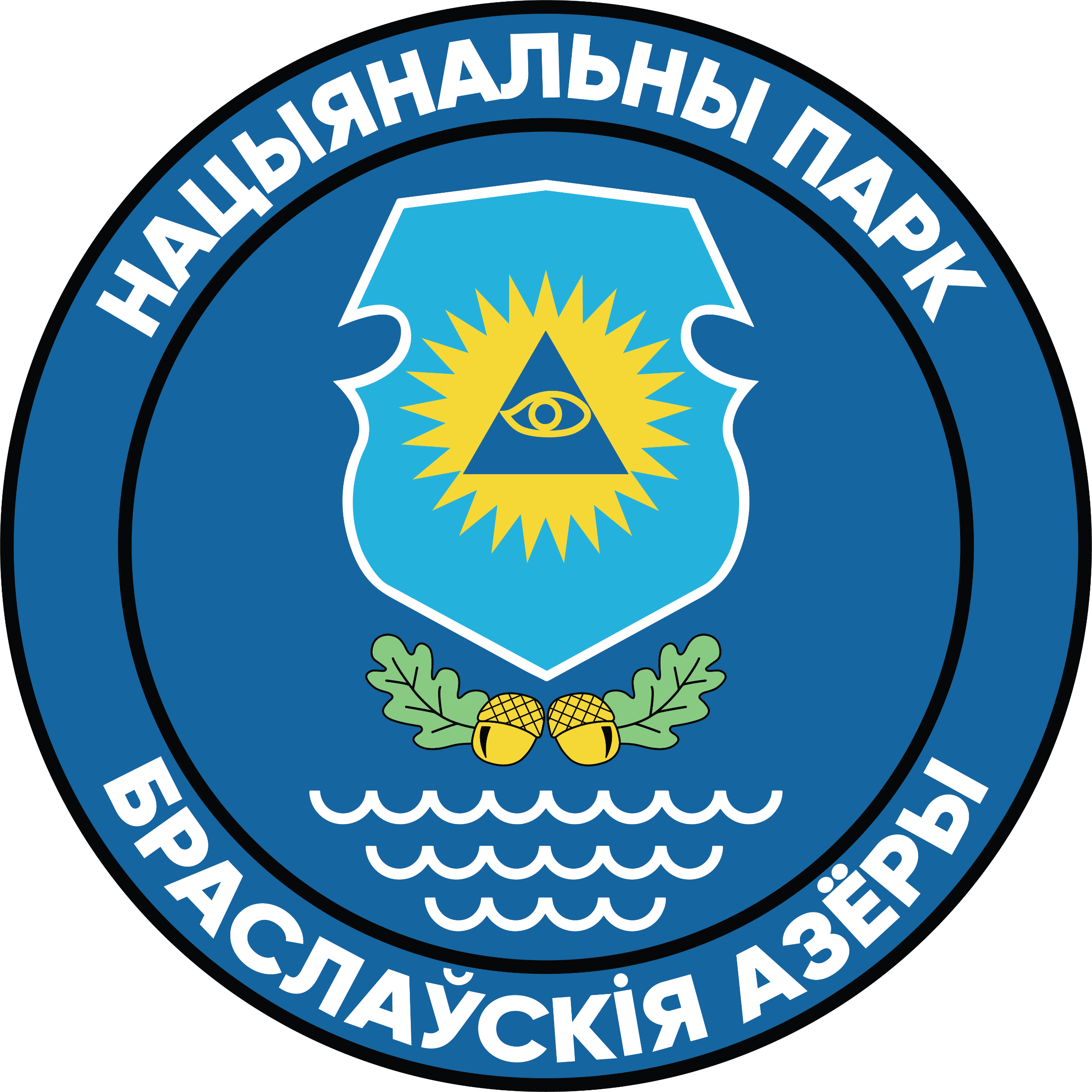 Экологический туризм как инструмент устойчивого 
эффективного развития и продвижения 
Национального парка «Браславские озера»
www.braslavpark.by
Осознанный и 
ответственный туризм
Экологический туризм
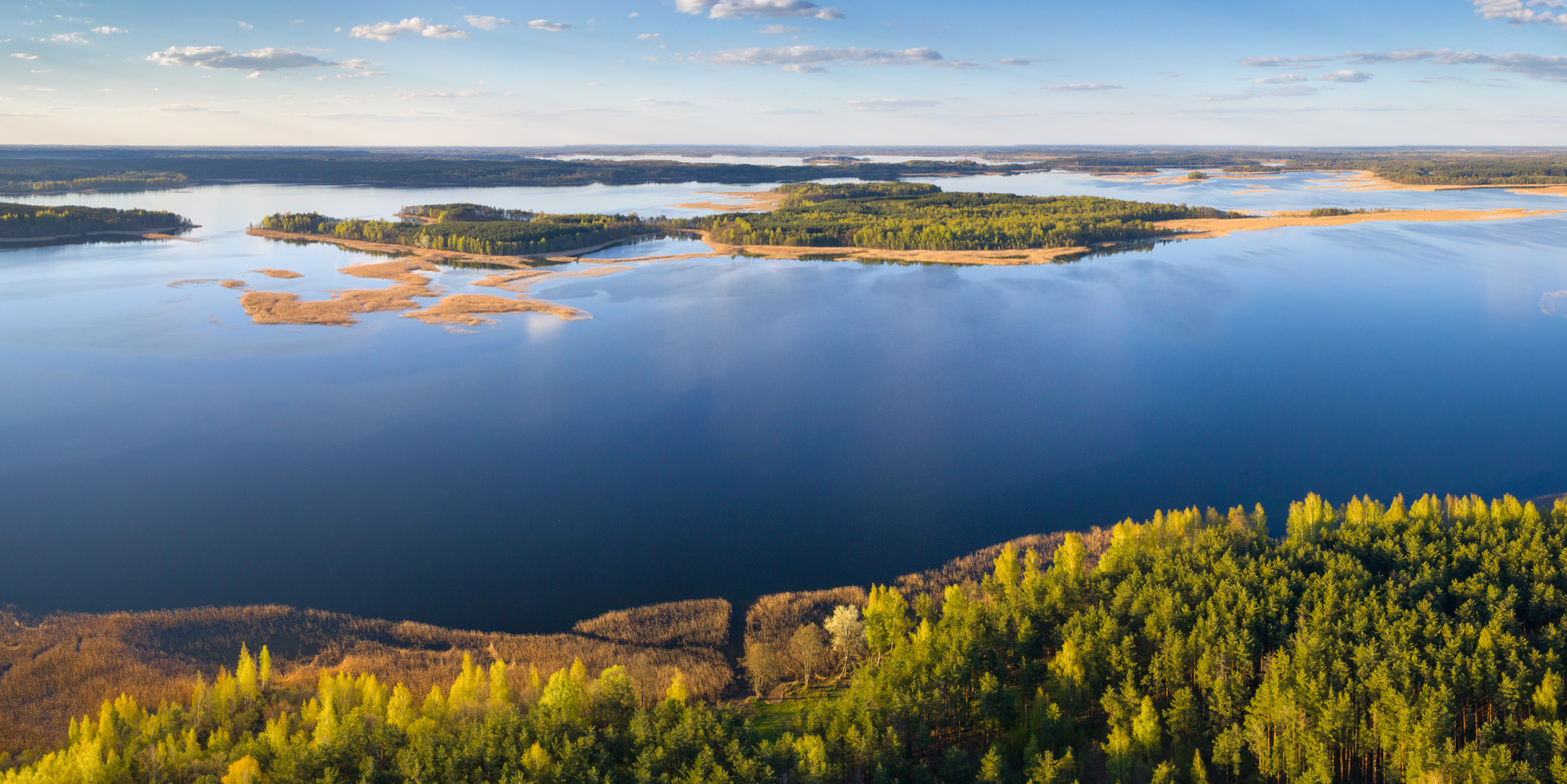 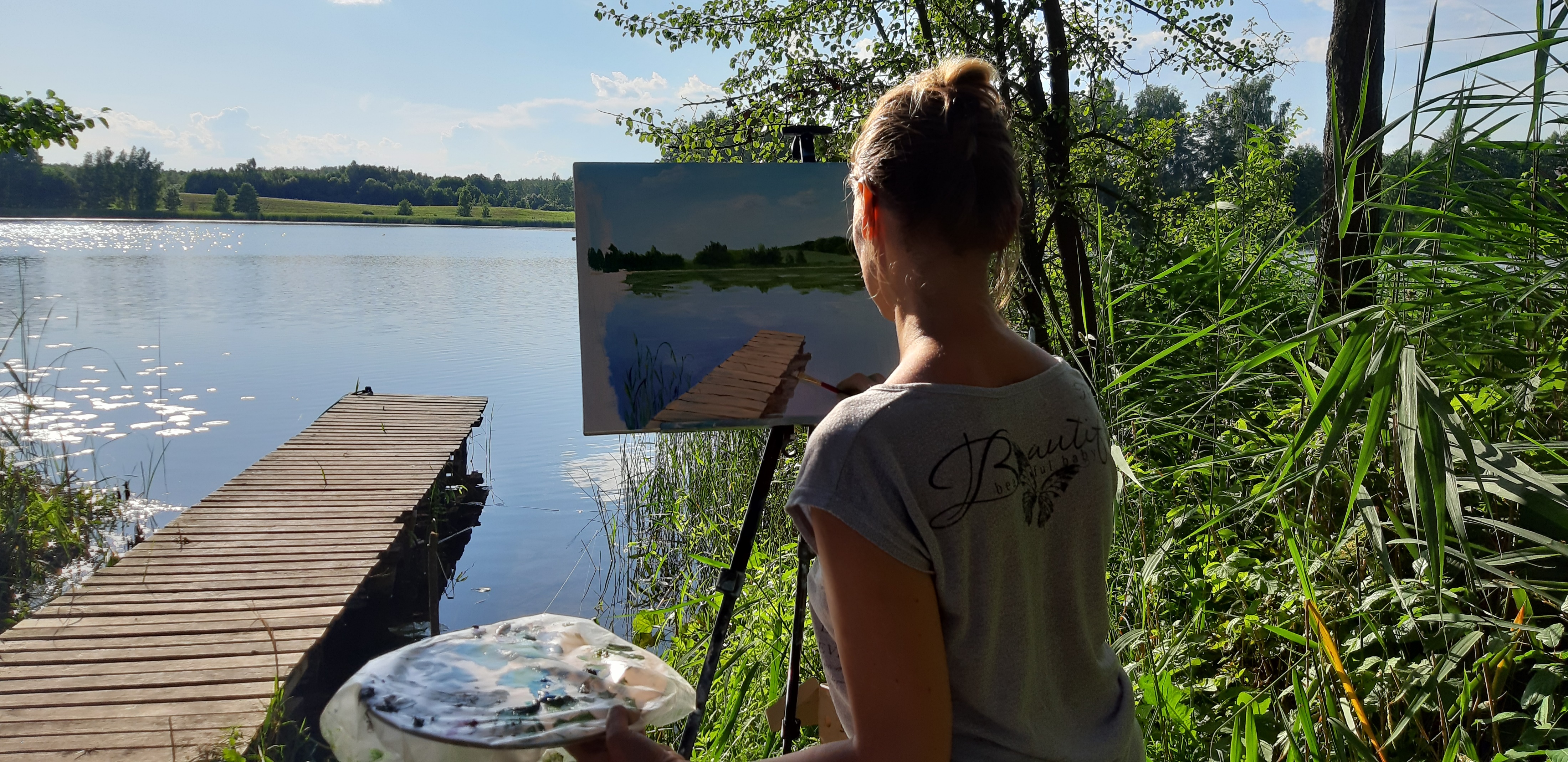 2
Digital IT pitch-deck PowerPoint bundle
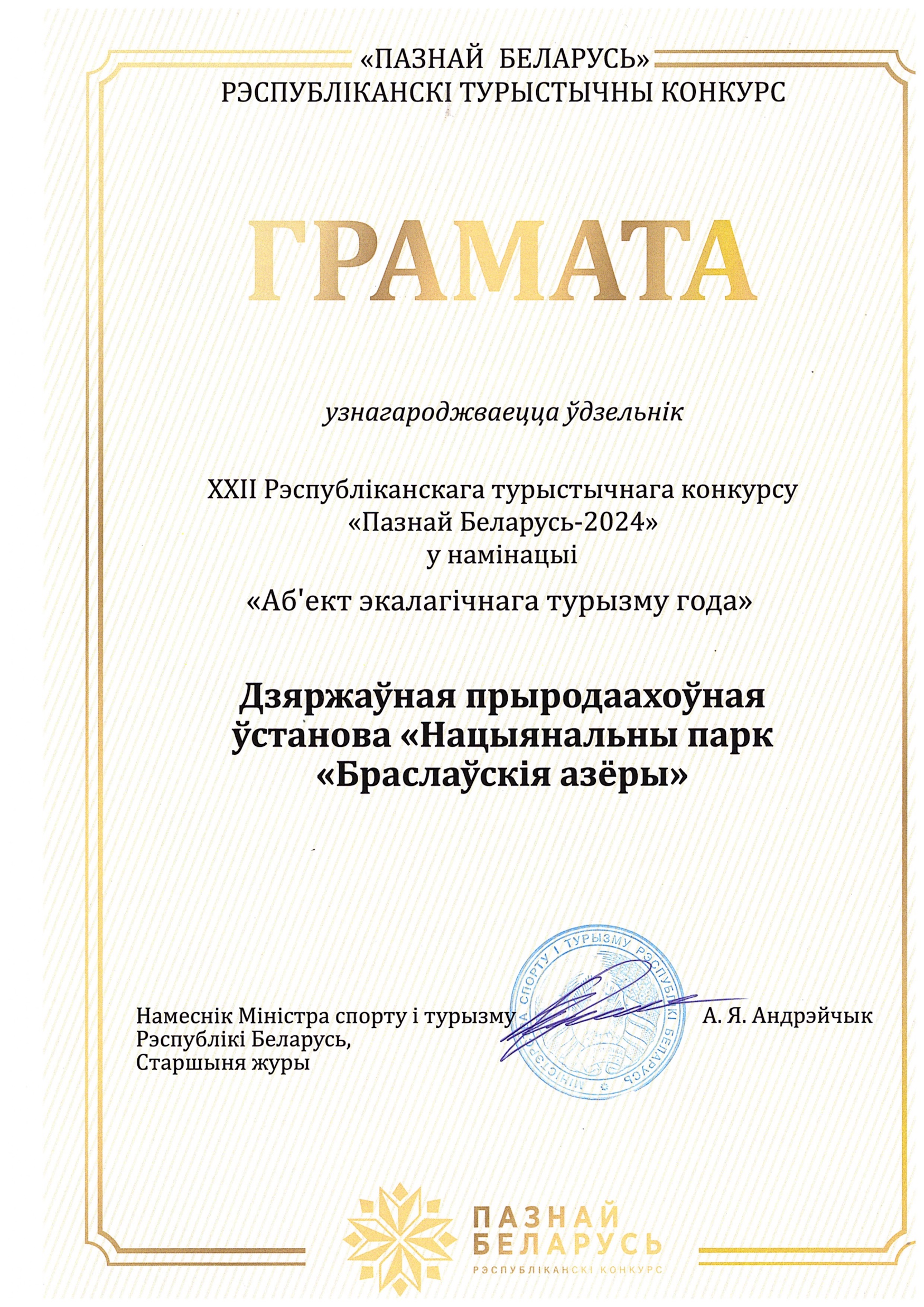 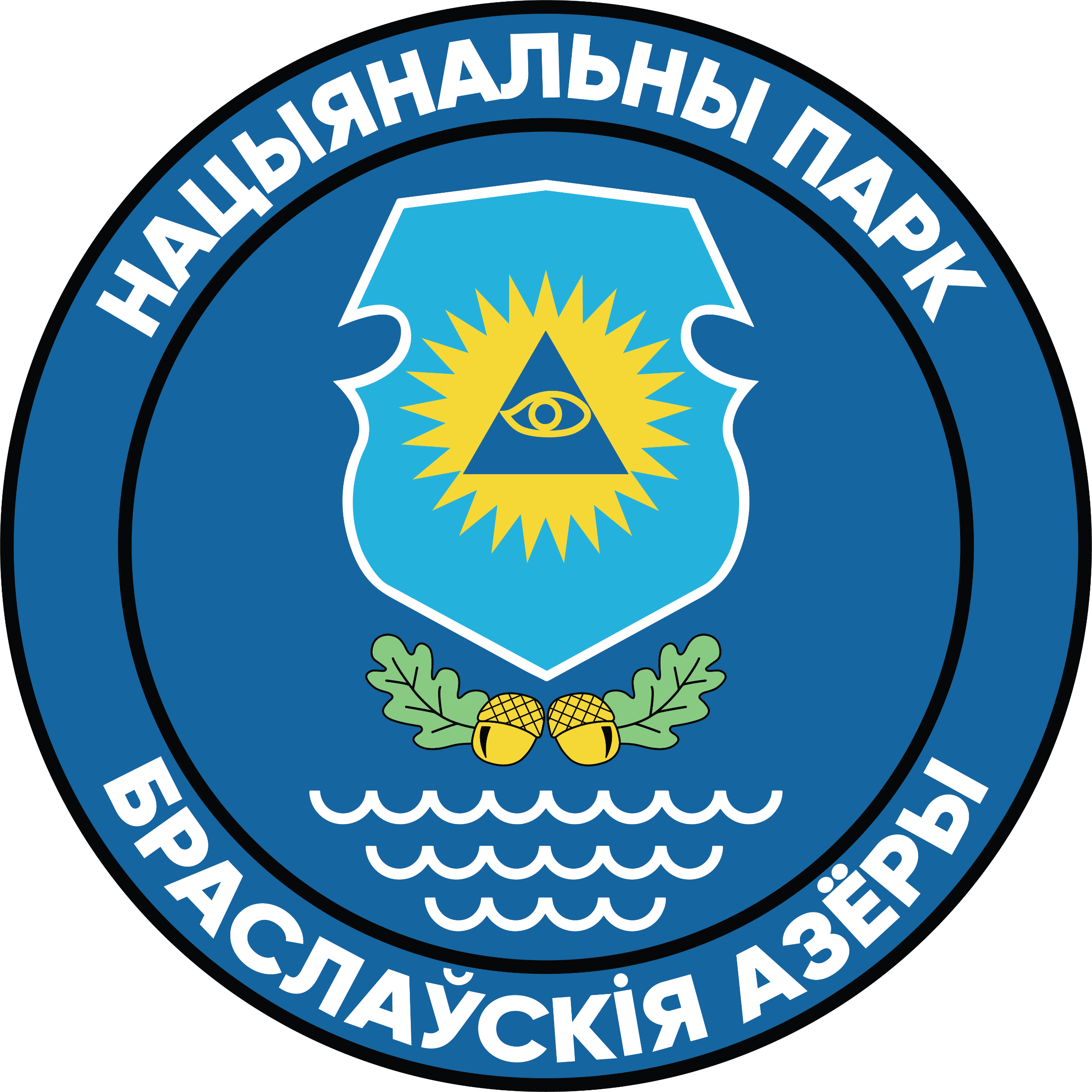 XXII Республиканский туристический конкурс «Познай Беларусь – 2024»
Номинация
 «Объект экологического туризма года»
3
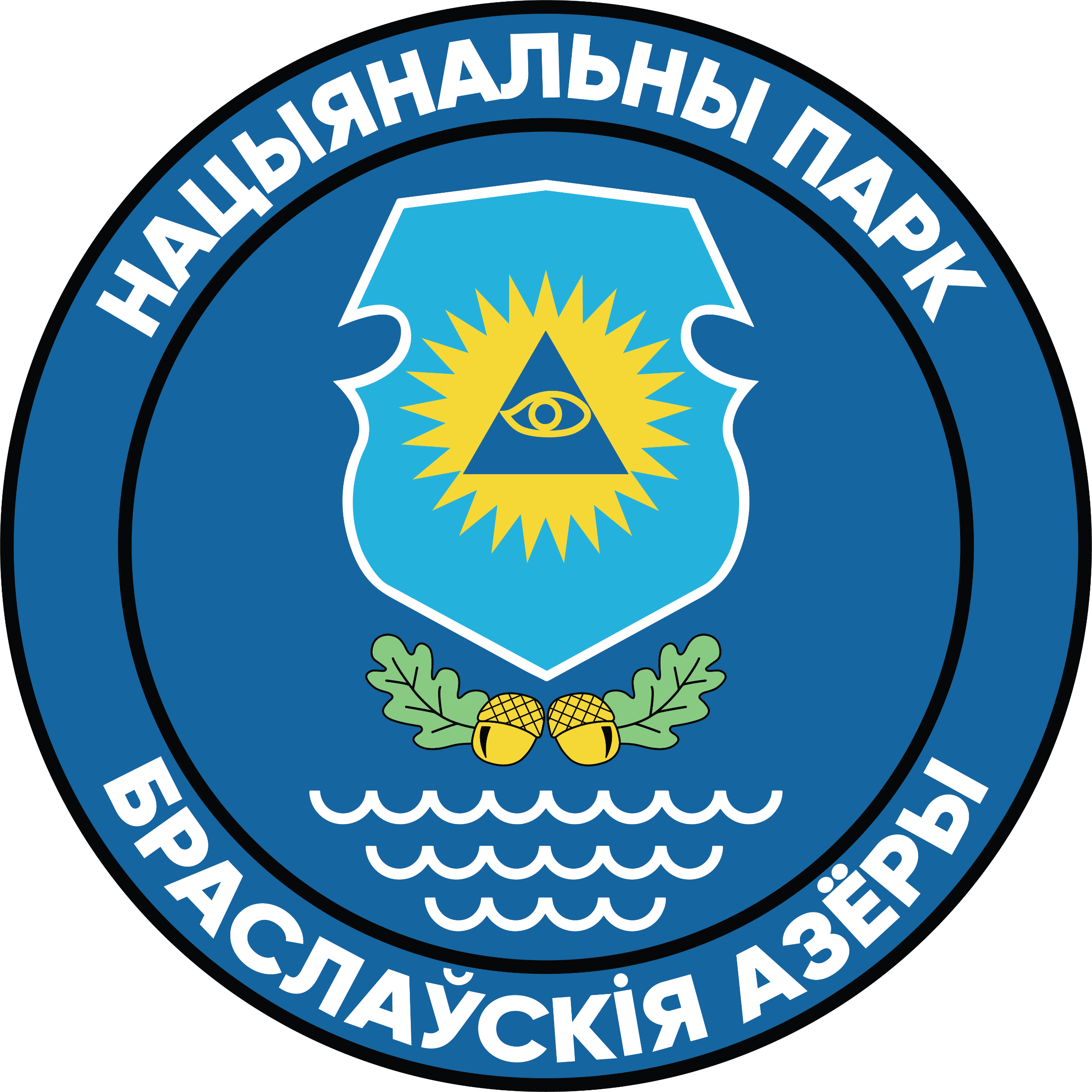 Туристическая стоянка «Окменица»
165 человек вместимость
Международные и районные мероприятия
Близость туристических объектов
4
A tool for hundreds of users
Вольеры
Экологические тропы и маршрут
Маршруты
Туристические стоянки
Байдарочные сплавы
Конкурсы
Экопросветительские занятия
Туристические услуги
Туры
5
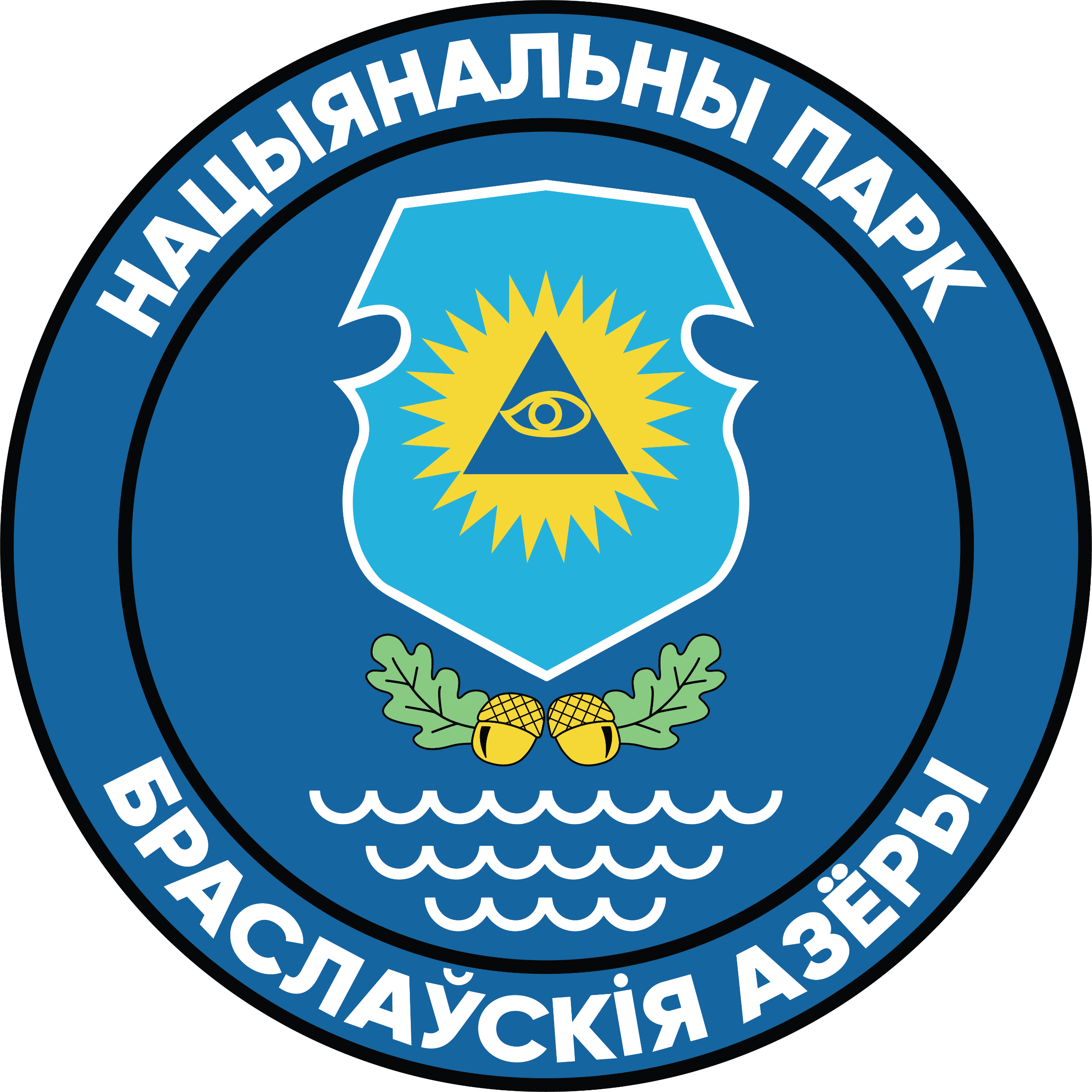 Базы отдыха
4 базы отдыха
Дом рыбака «Богино»
170 койко-мест
6
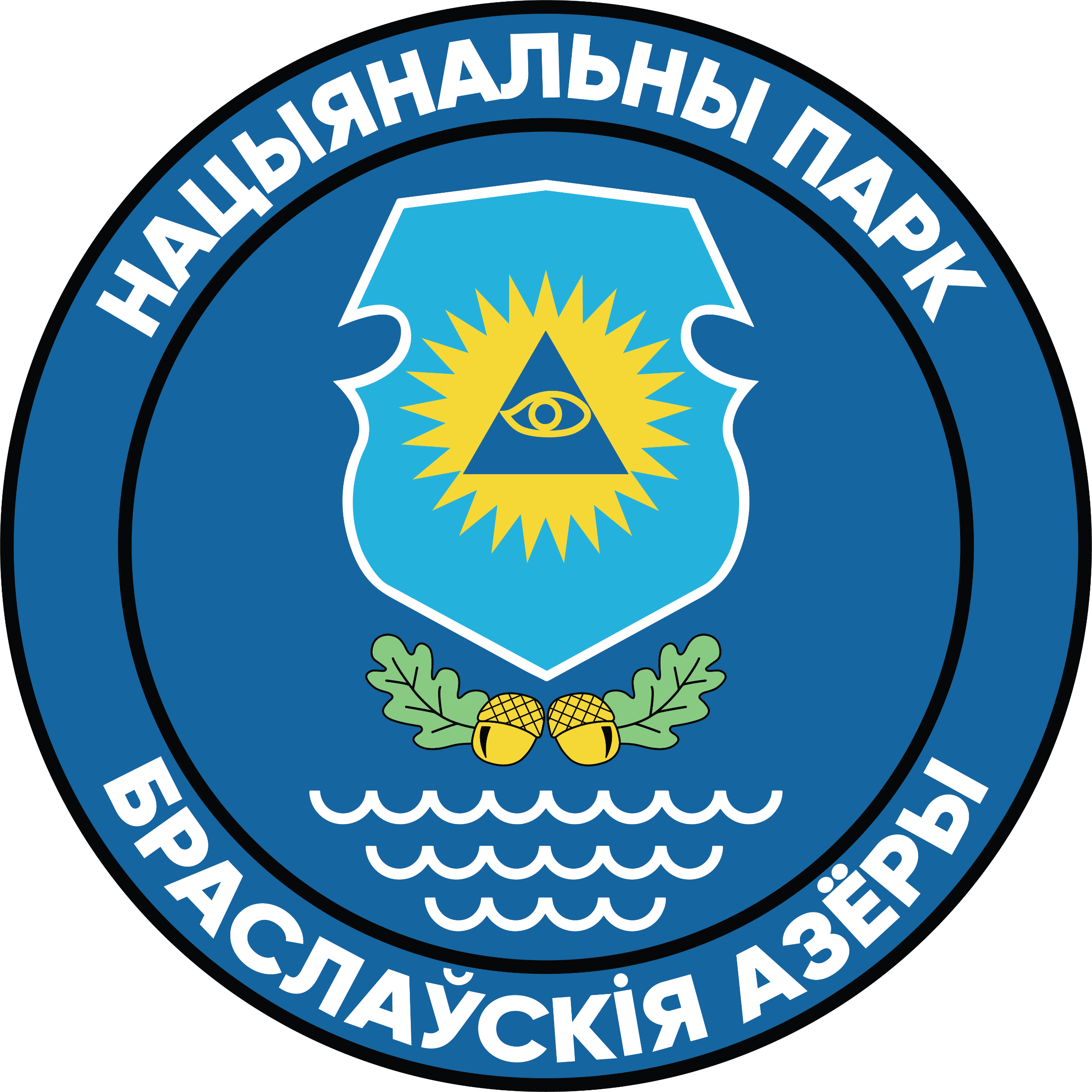 Комфортные номера

Бани 

Туристические услуги

Экскурсии 

Натуральное, экологически чистое питание
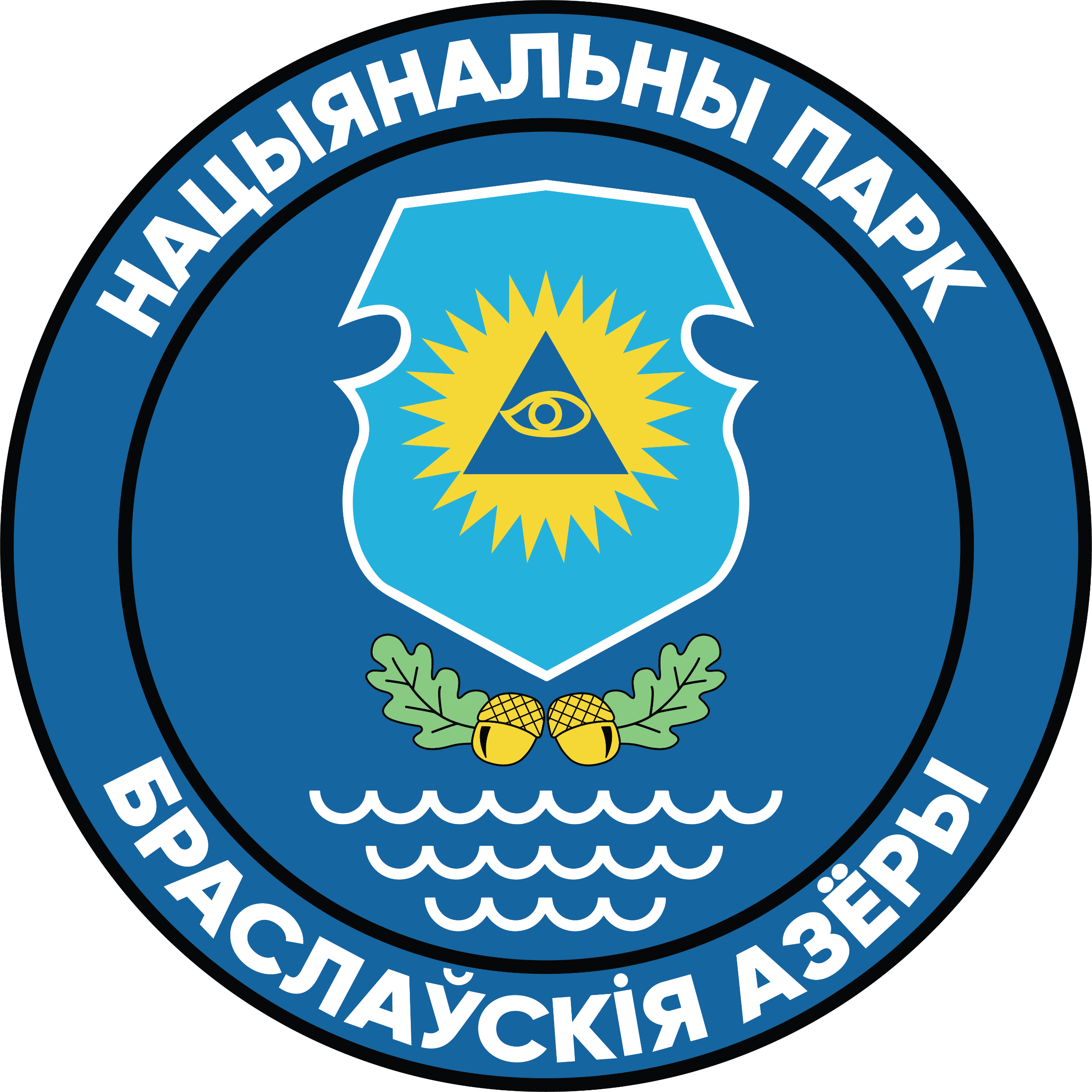 82 туристические стоянки
69 – заказные стоянки
13 – стоянки общего типа
Общая вместимость – более 775 человек
8
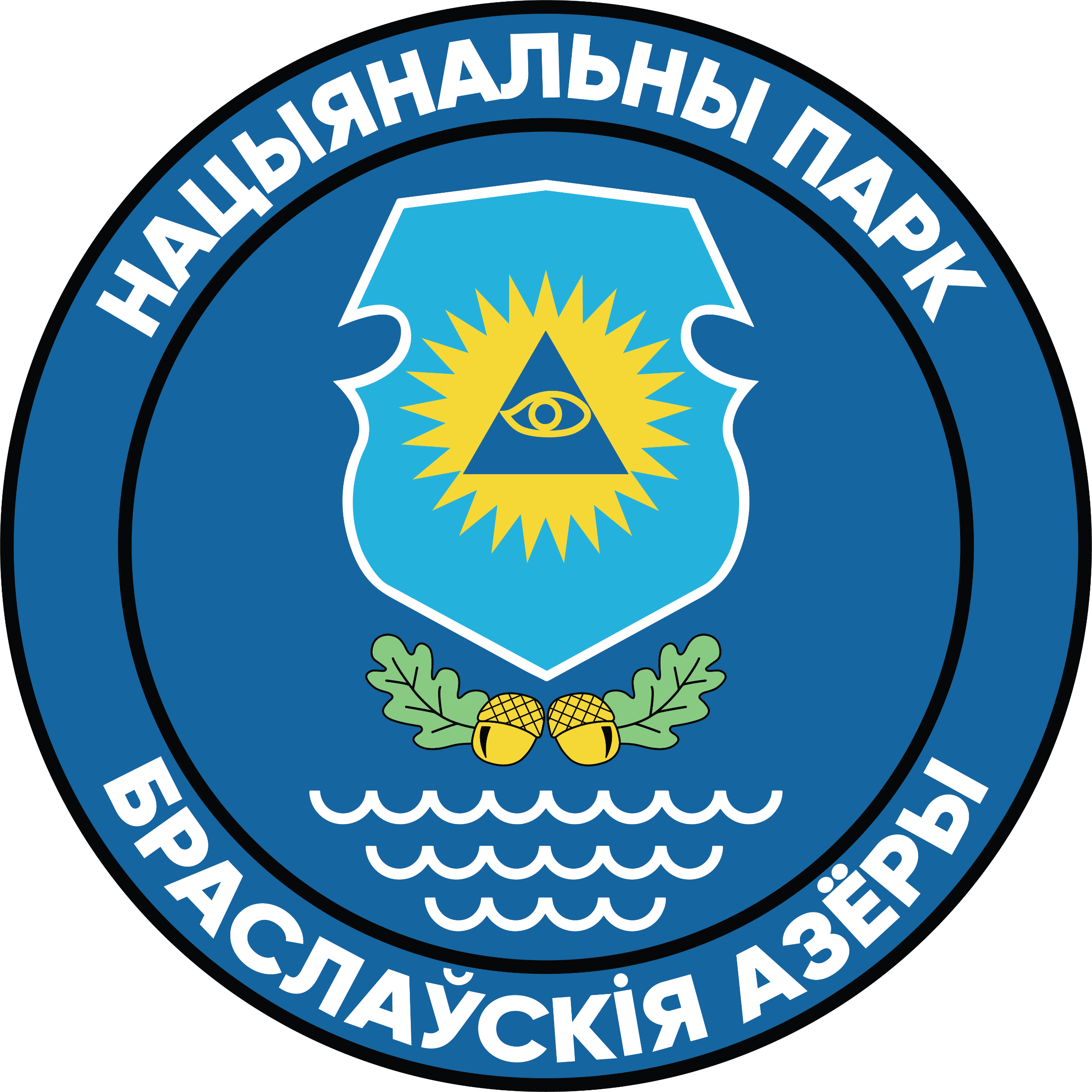 Экологические тропы и маршруты
Экологические тропы:

«Слободковская озовая гряда»

«Парк «Бельмонт»

«Гора Маяк»

Маршрут «Турбазовский рог»
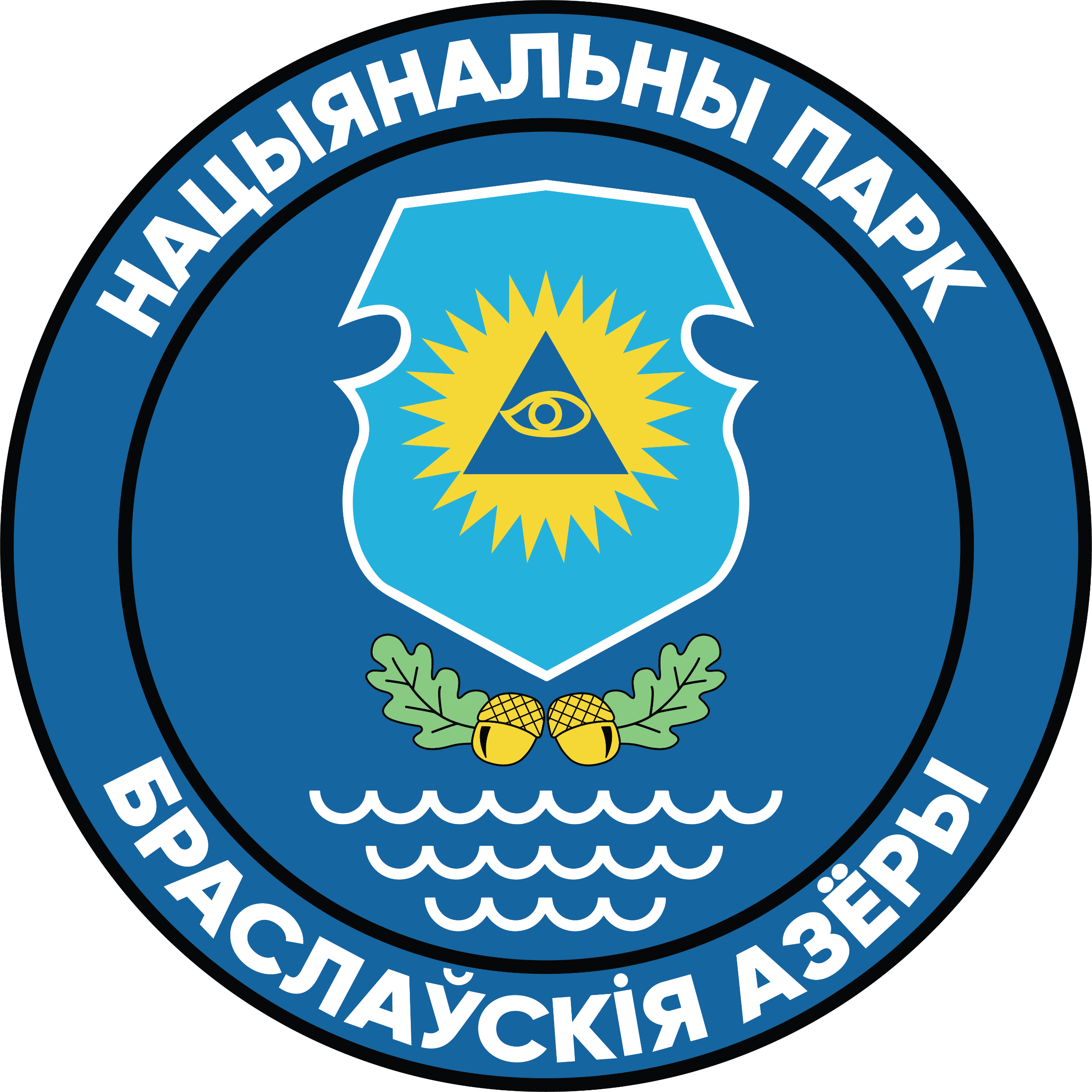 Туристические объекты
Гора Маяк

Родник «Окменица»
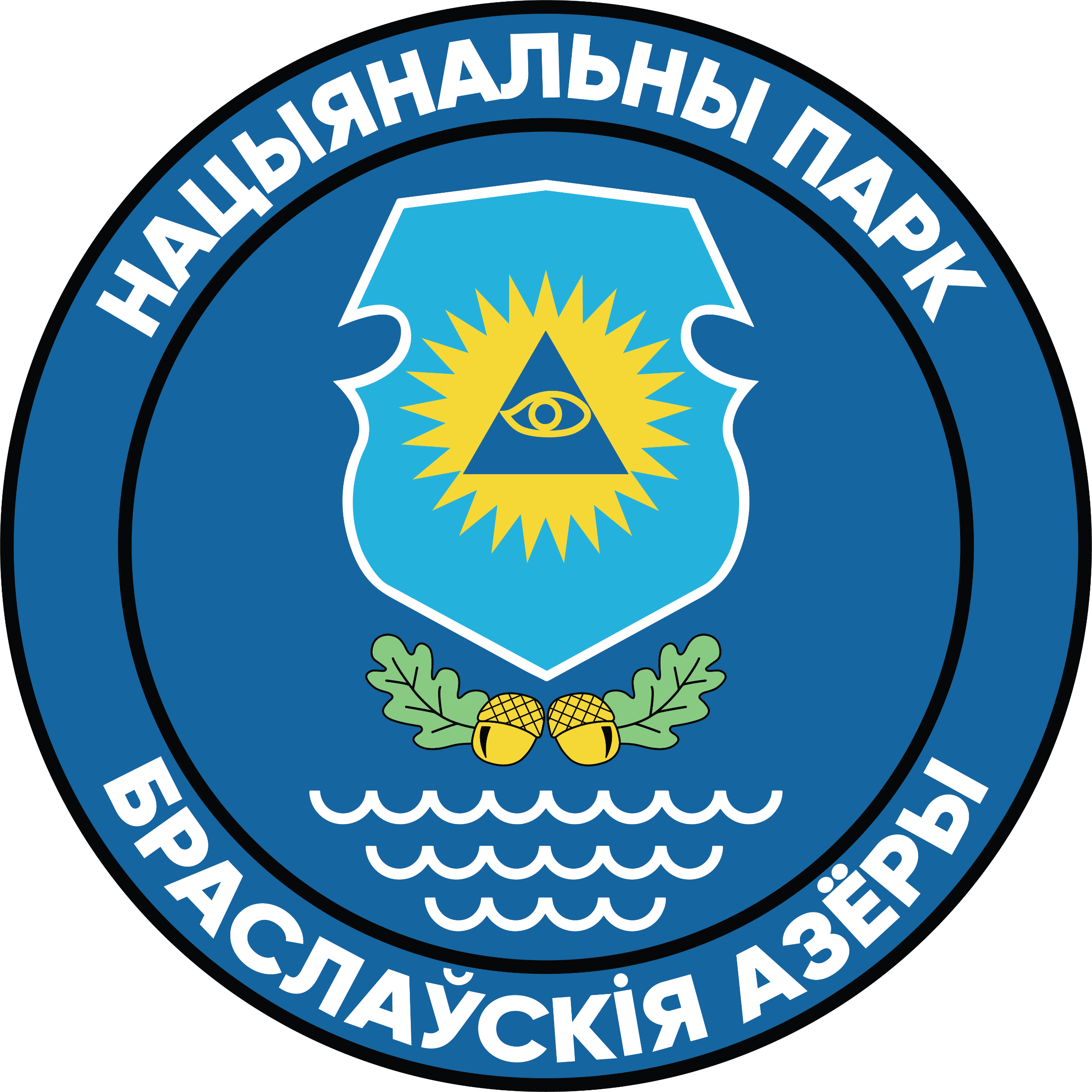 Пешие, велосипедные и водные маршруты
Пешие, велосипедные, водные – разработано 13 маршрутов
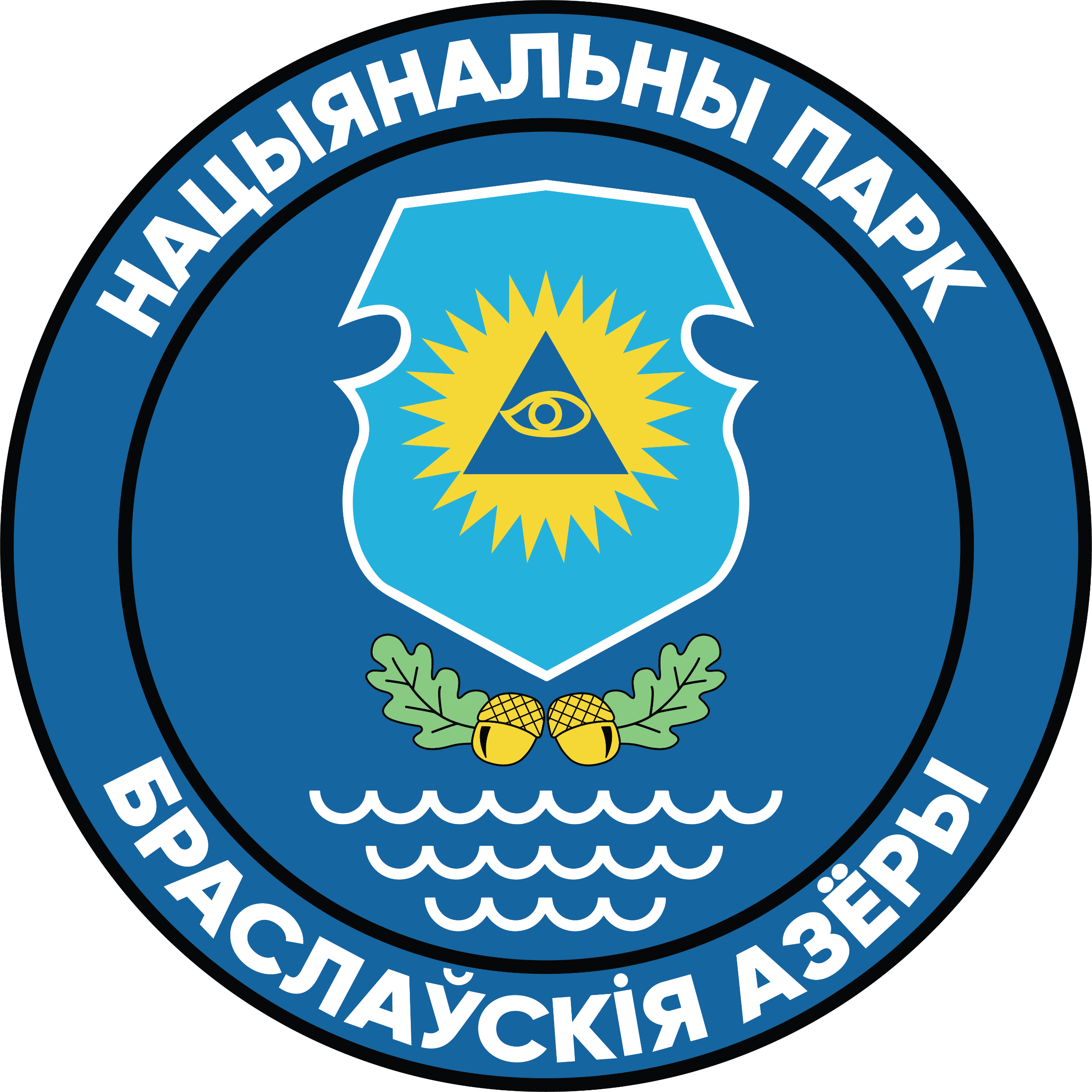 Туристические услуги
Катание на корабликах

Байдарочные сплавы 

Прокат SUP-досок, катамаранов, лодок, велосипедов, электроскутеров

Охота, рыбалка

Экскурсии
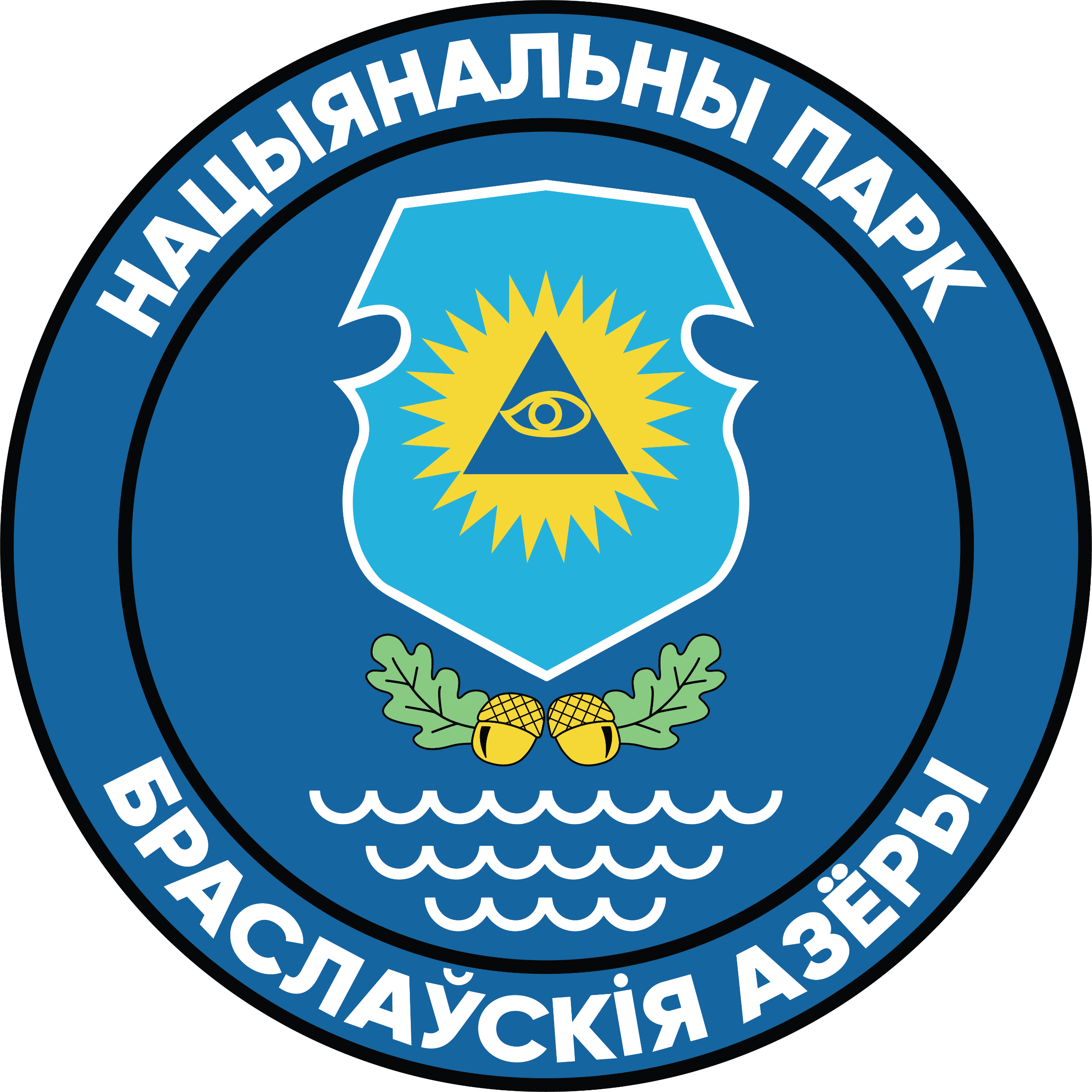 Вольерно-прудовое хозяйство «Мекяны»
Демонстрационные вольеры

Катание на квадроциклах 

Прудовое хозяйство
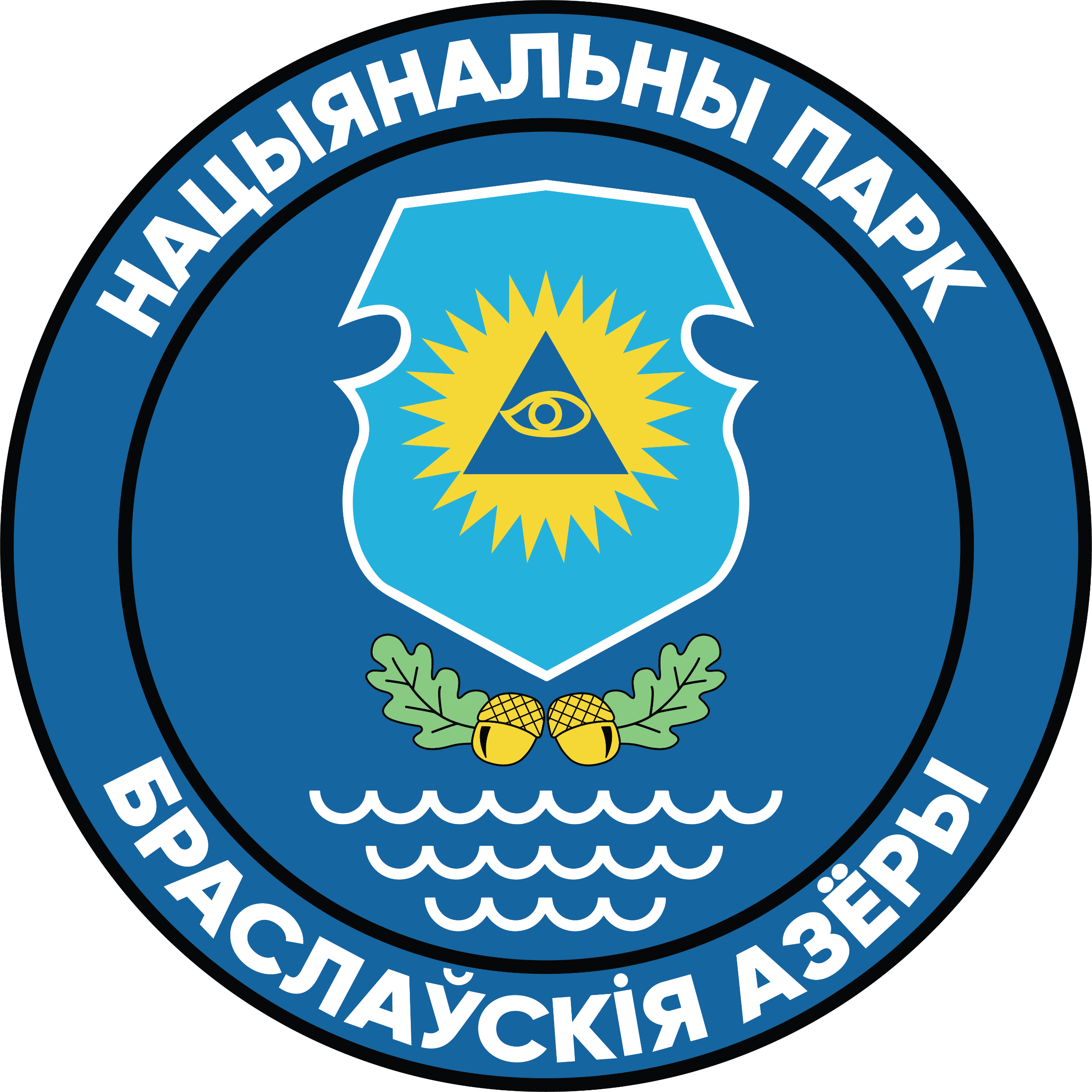 Туры
Сафари-тур «Дикая природа»

Тур «Зимнее сафари в Браславе»

«Экотур»

Гастротур «Браславское раздолье»
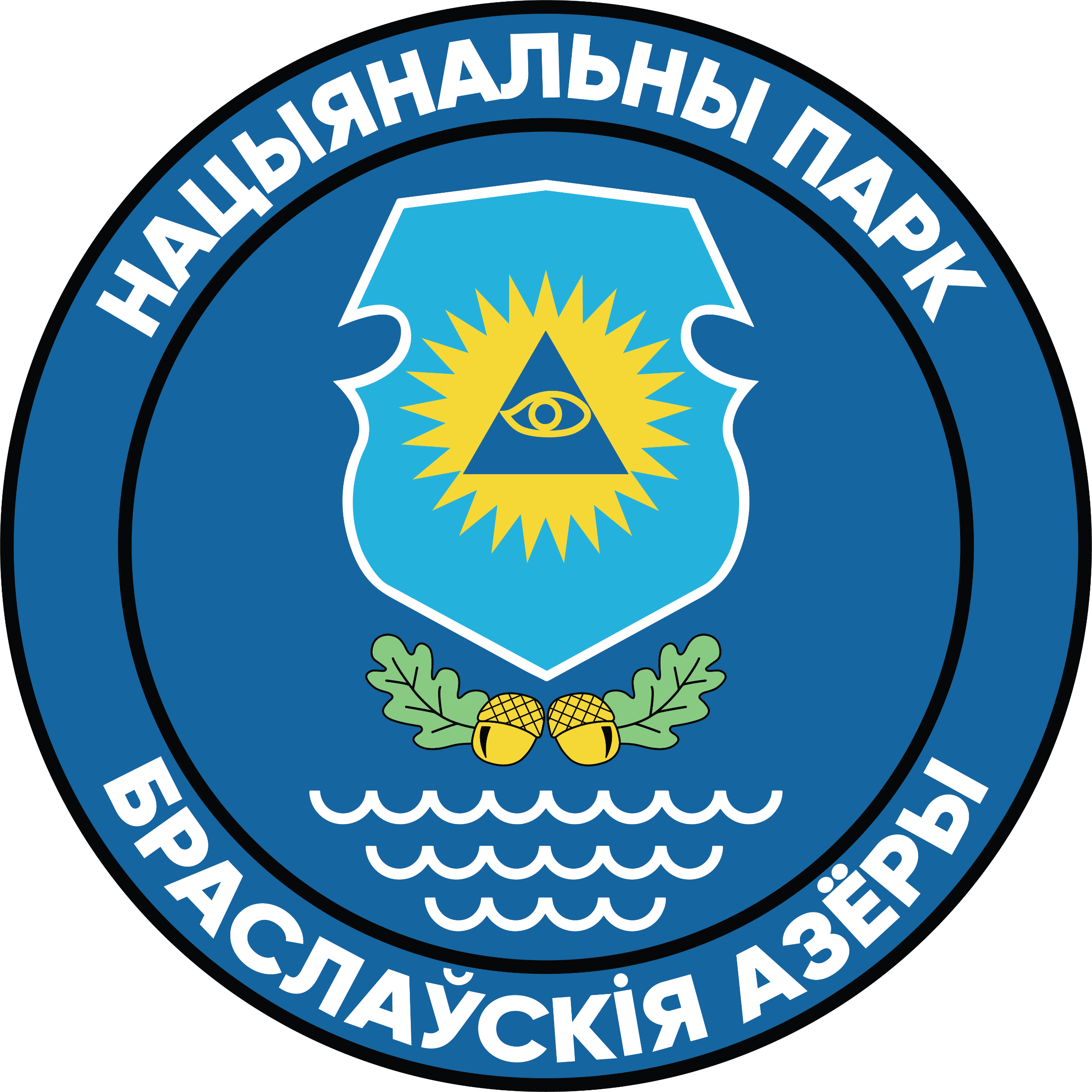 Экопросветительские занятия
Более 80 проведенных занятий со школьниками в 2024 году

Мероприятия, участие в выставках, посвященных охране окружающей среды
Конкурс рилс в рамках месяца активного туризма: водного, пешего, велосипедного туризма
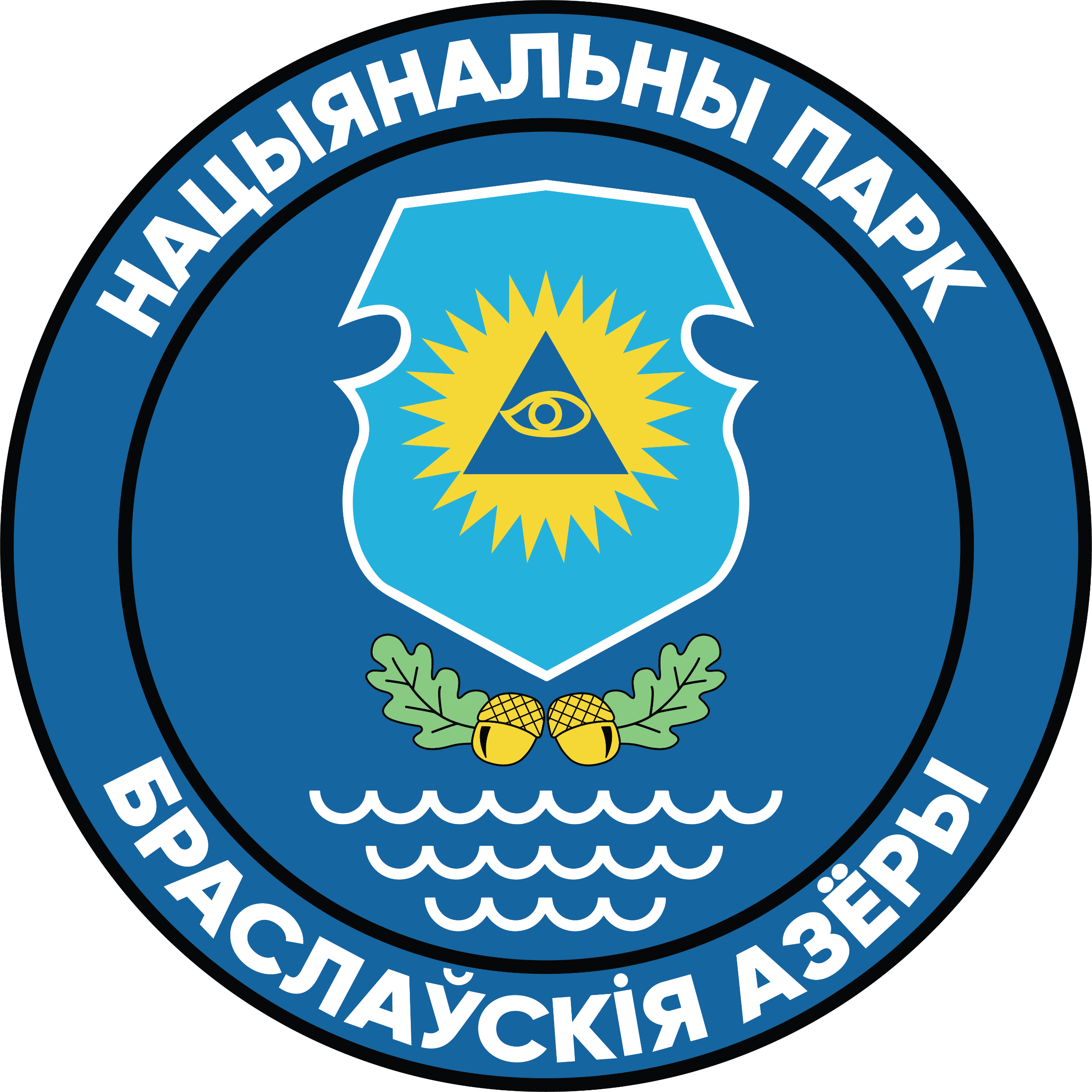 Участники: жители Браславского района, туристы, проживающие на базах отдыха и туристических стоянках
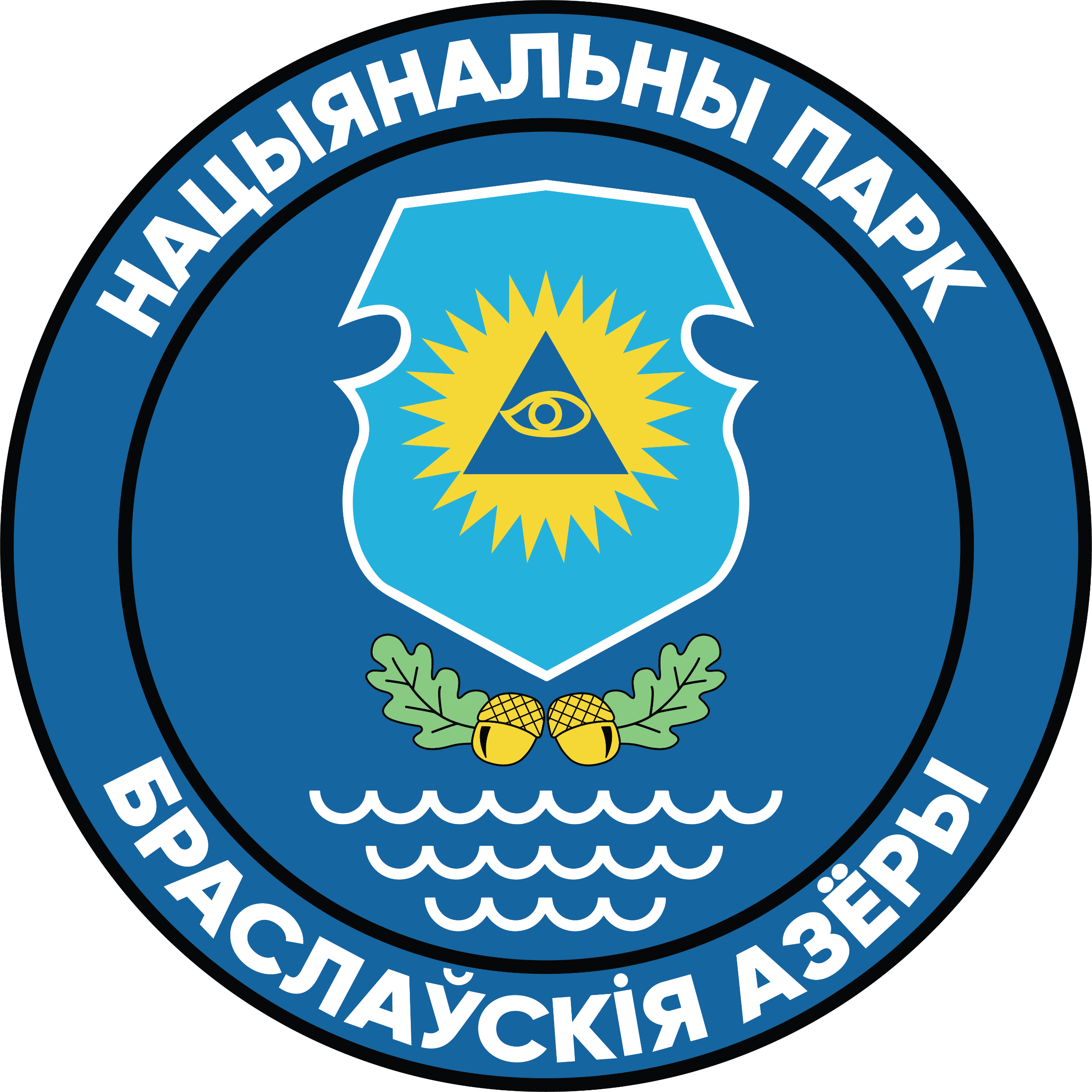 Инициатива «Доступный туризм в Браславе»
Онлайн-обучение специалистов по туризму

Оборудование бассейна специальными подъемниками, закупка электроскутеров

Разработка и презентация 2-х турмаршрутов, включая экологические объекты
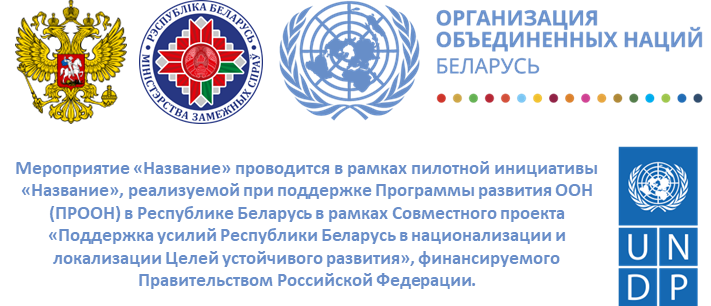 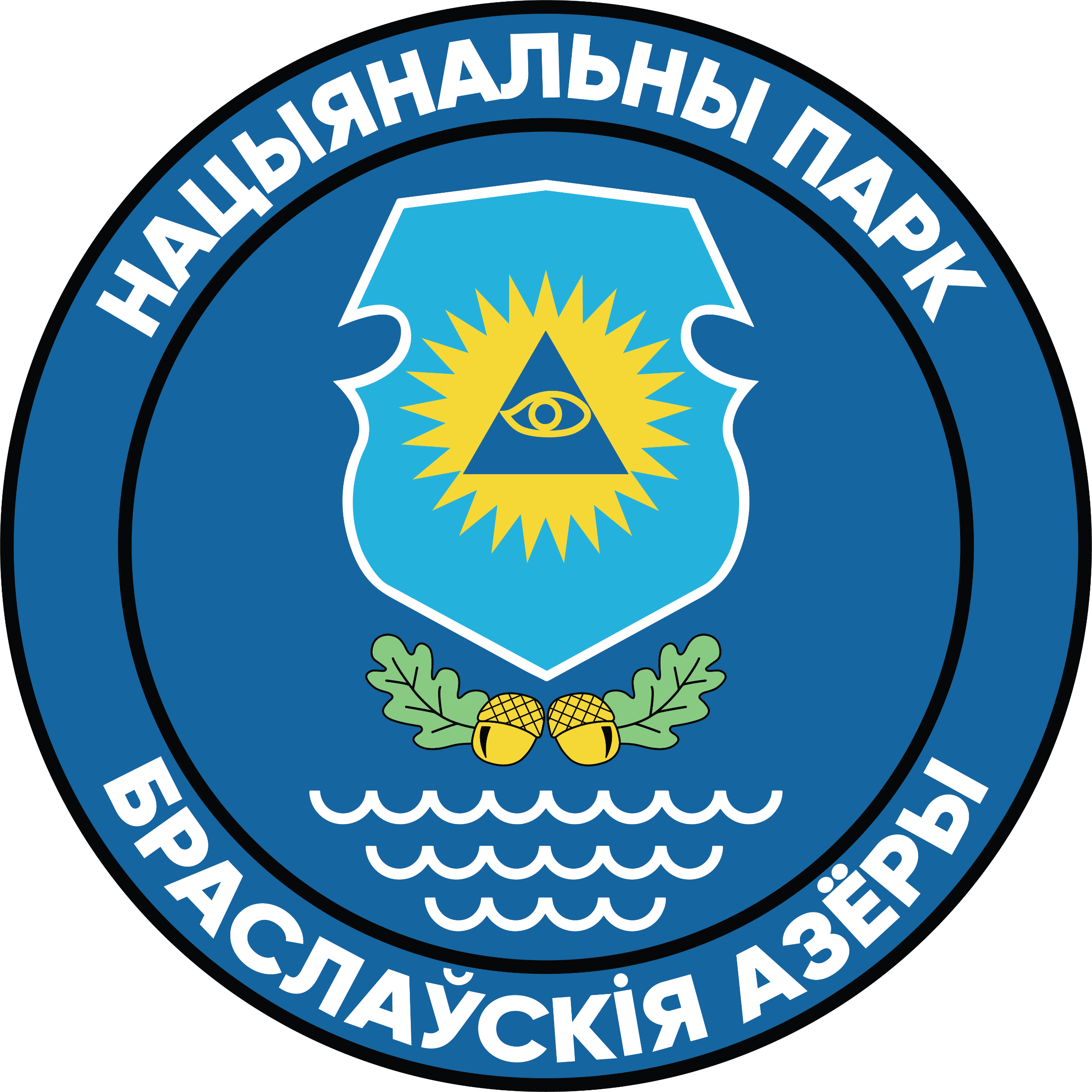 Реклама и продвижение
Официальный сайт Национального парка «Браславские озера»
Рассылки
Туристические порталы
Социальные сети
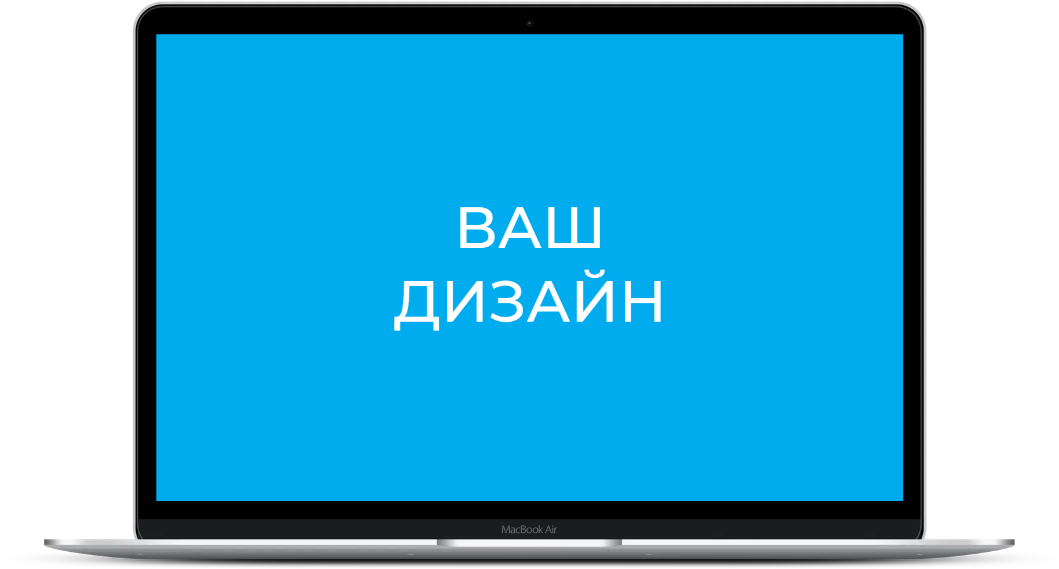 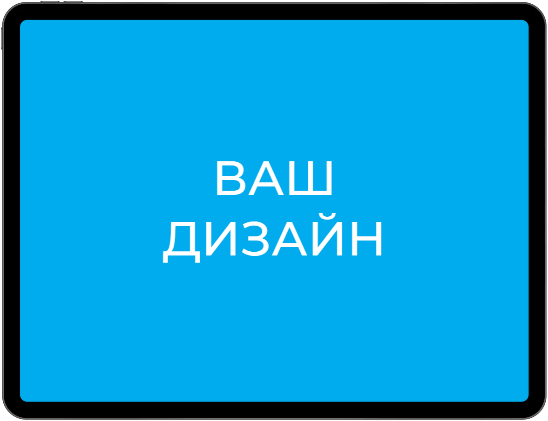 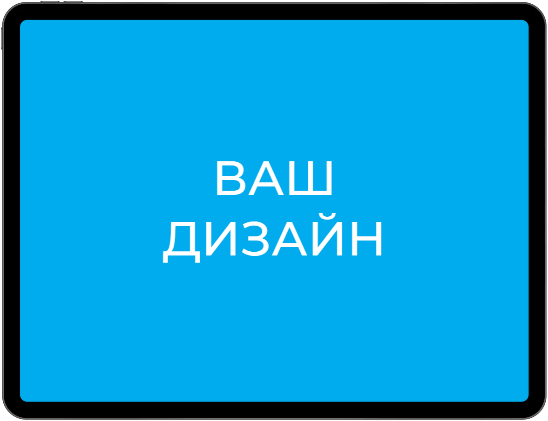 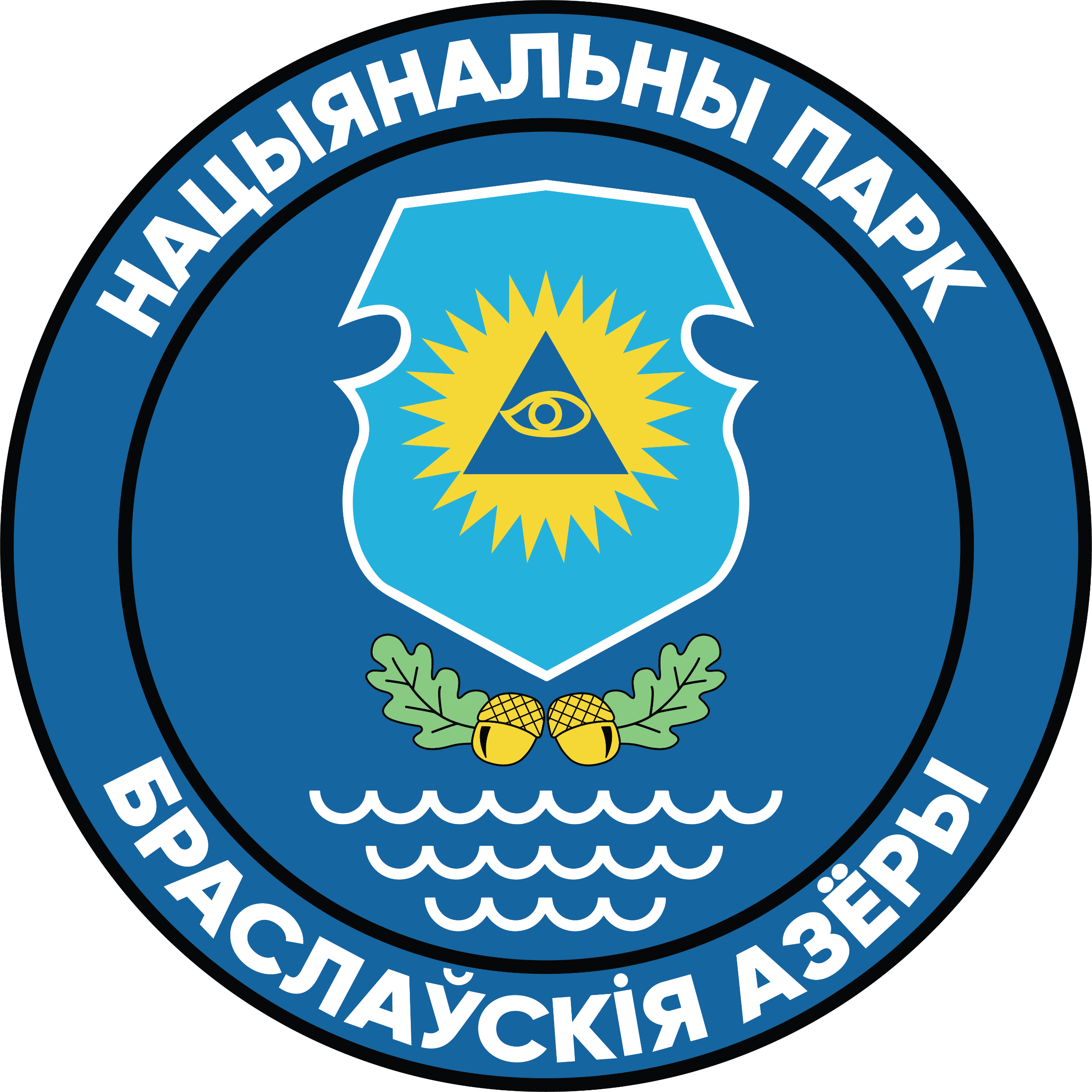 Наши контакты
www.braslavpark.by
turizm@braslavpark.by
+375 29 226 22 46
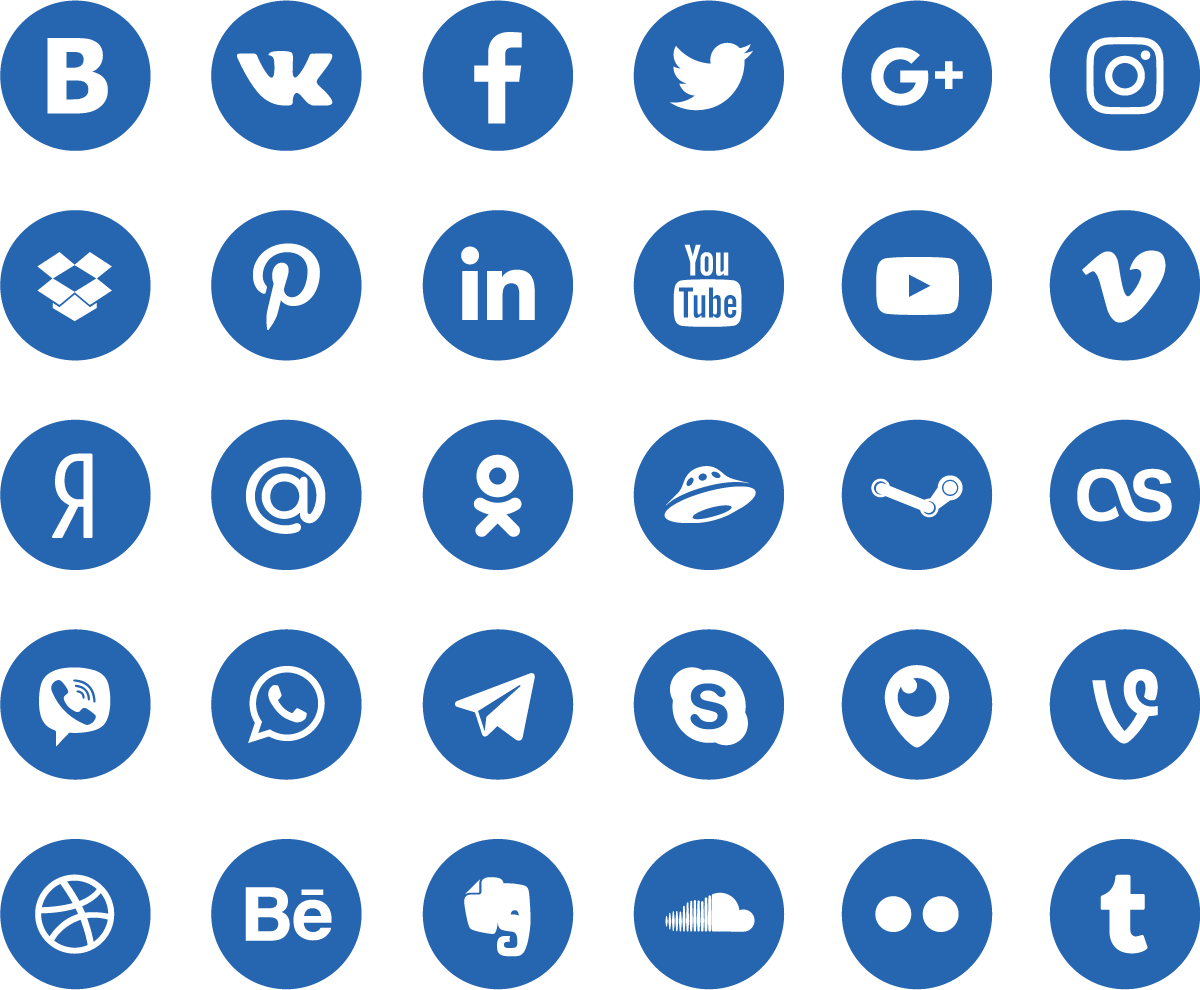 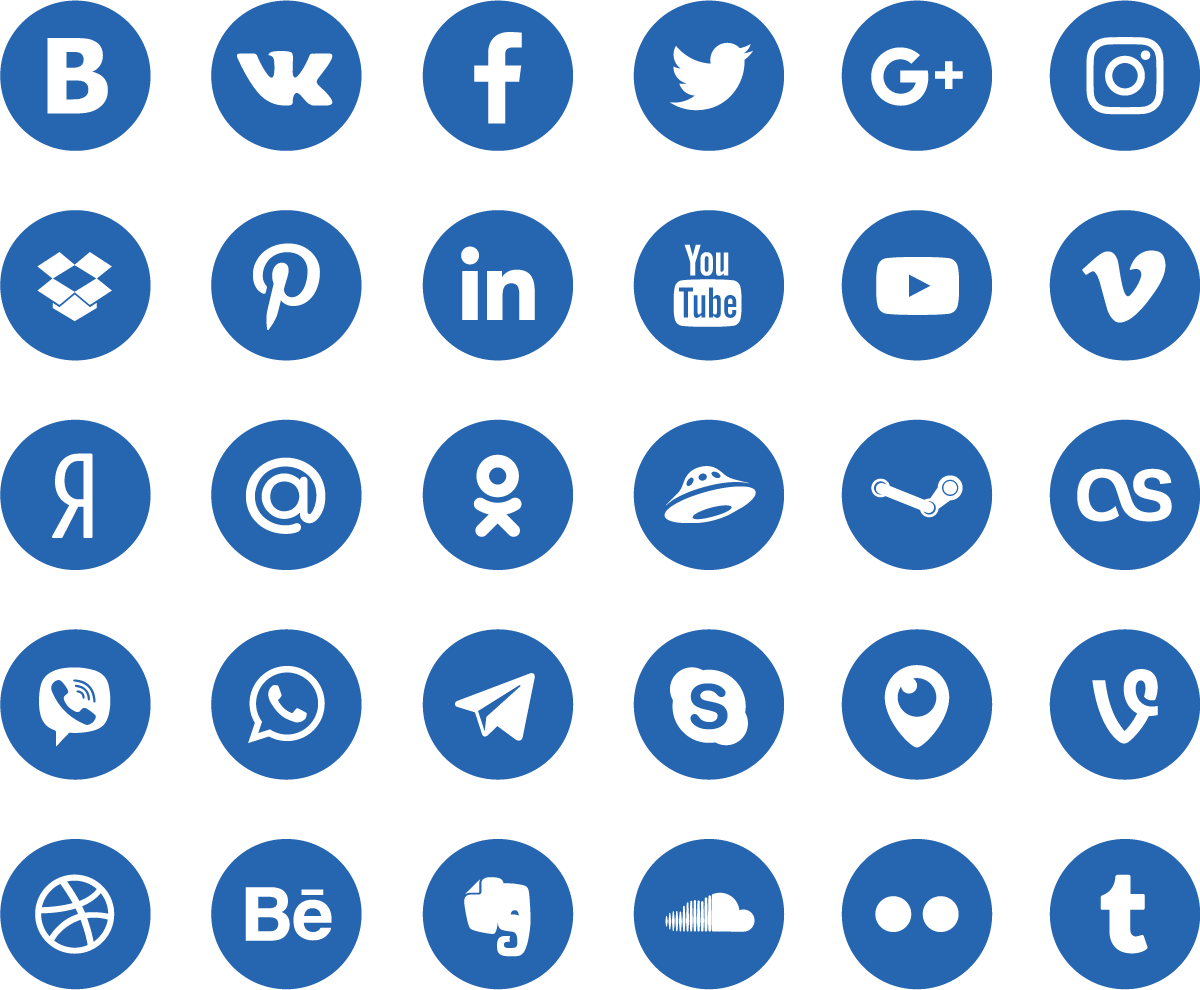 braslavpark
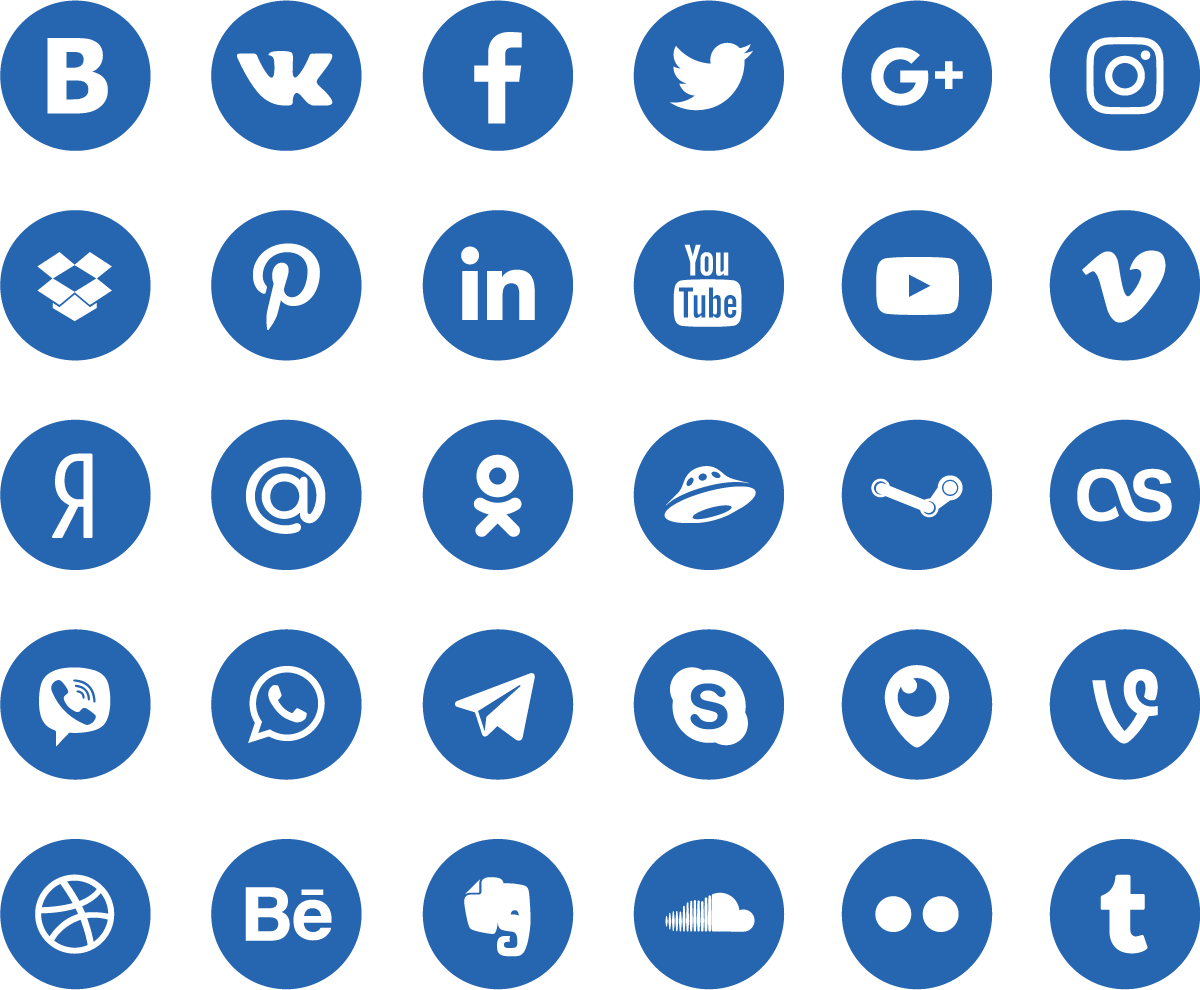 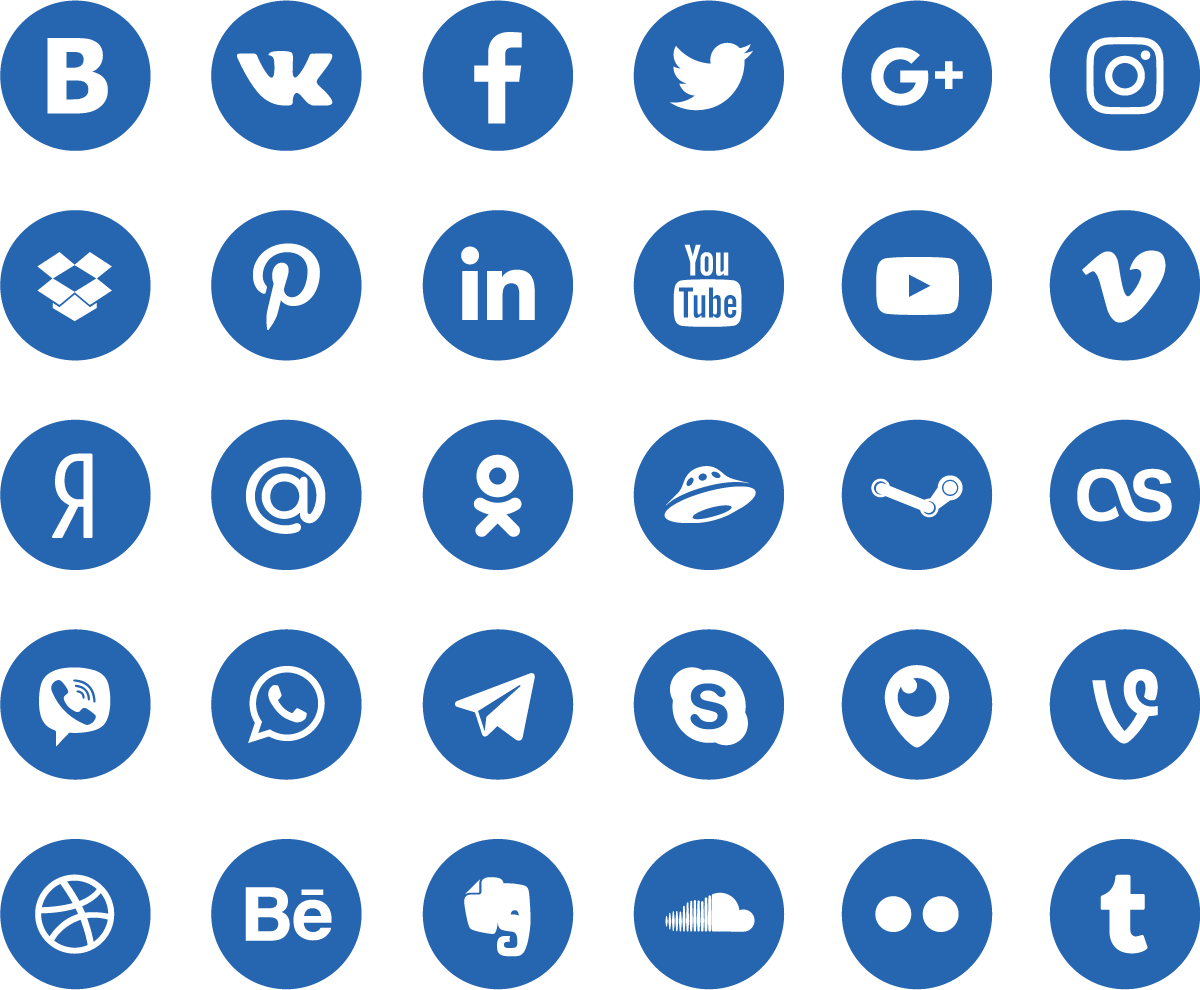 19
[Speaker Notes: Заменить комфортно]